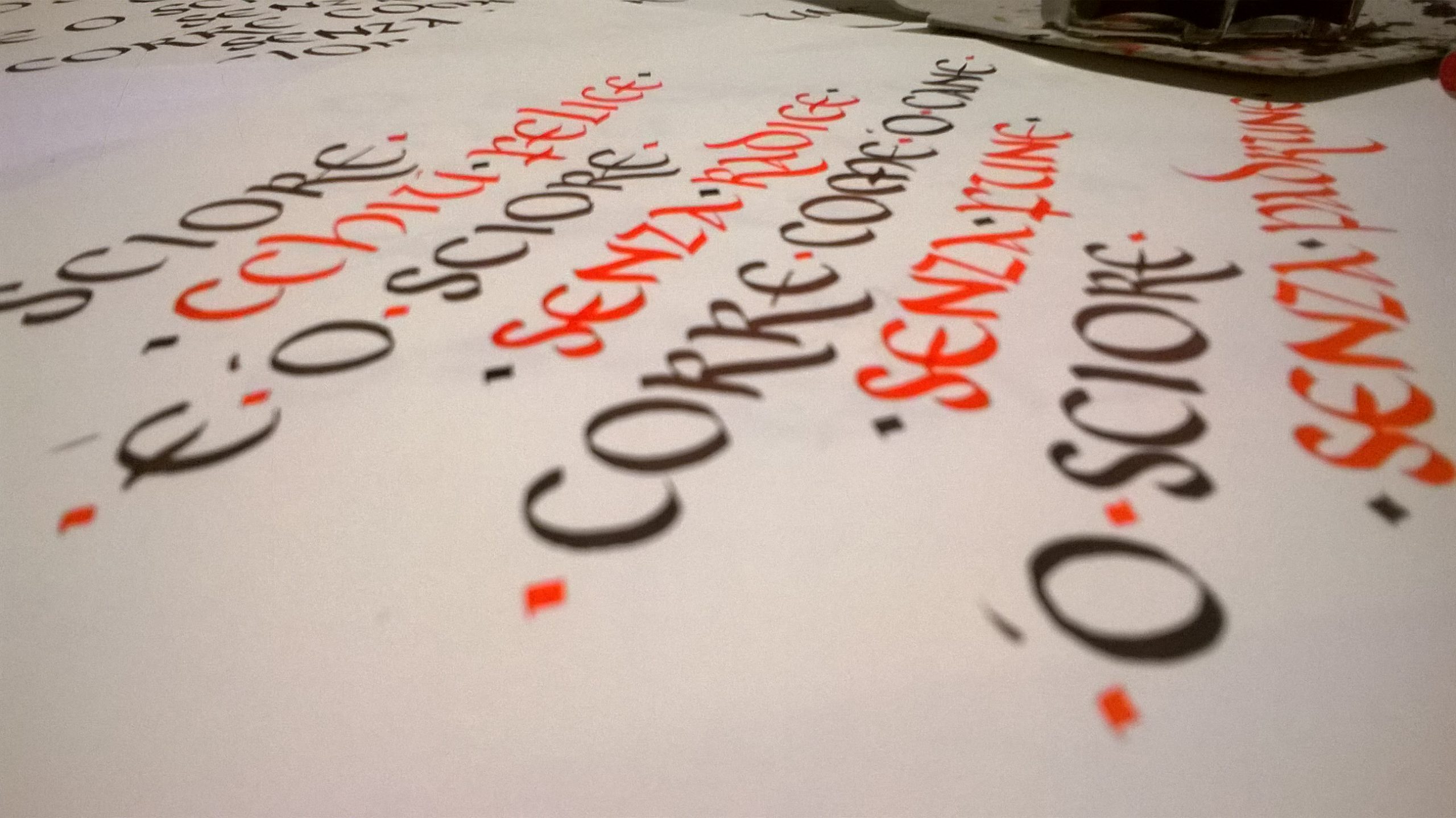 Terminologia specifica
termini della scrittura
MAIUSCOLA
minuscola
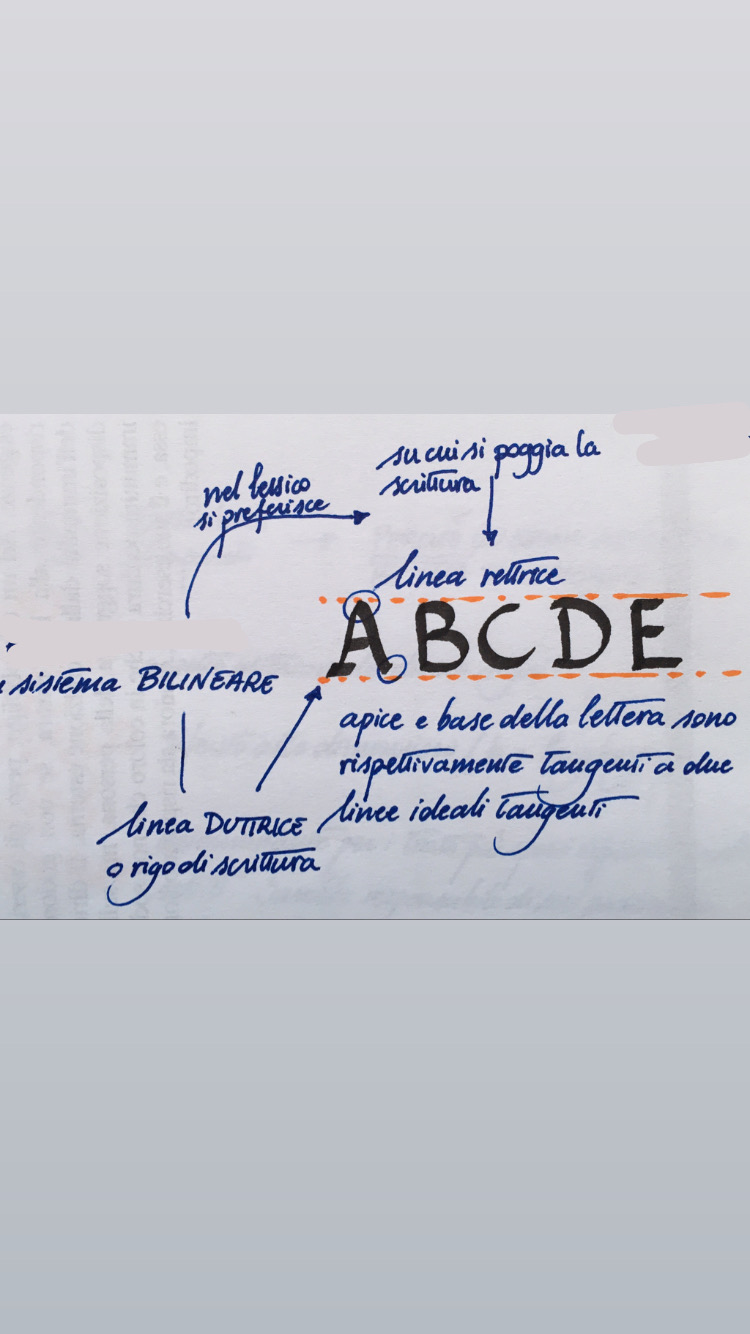 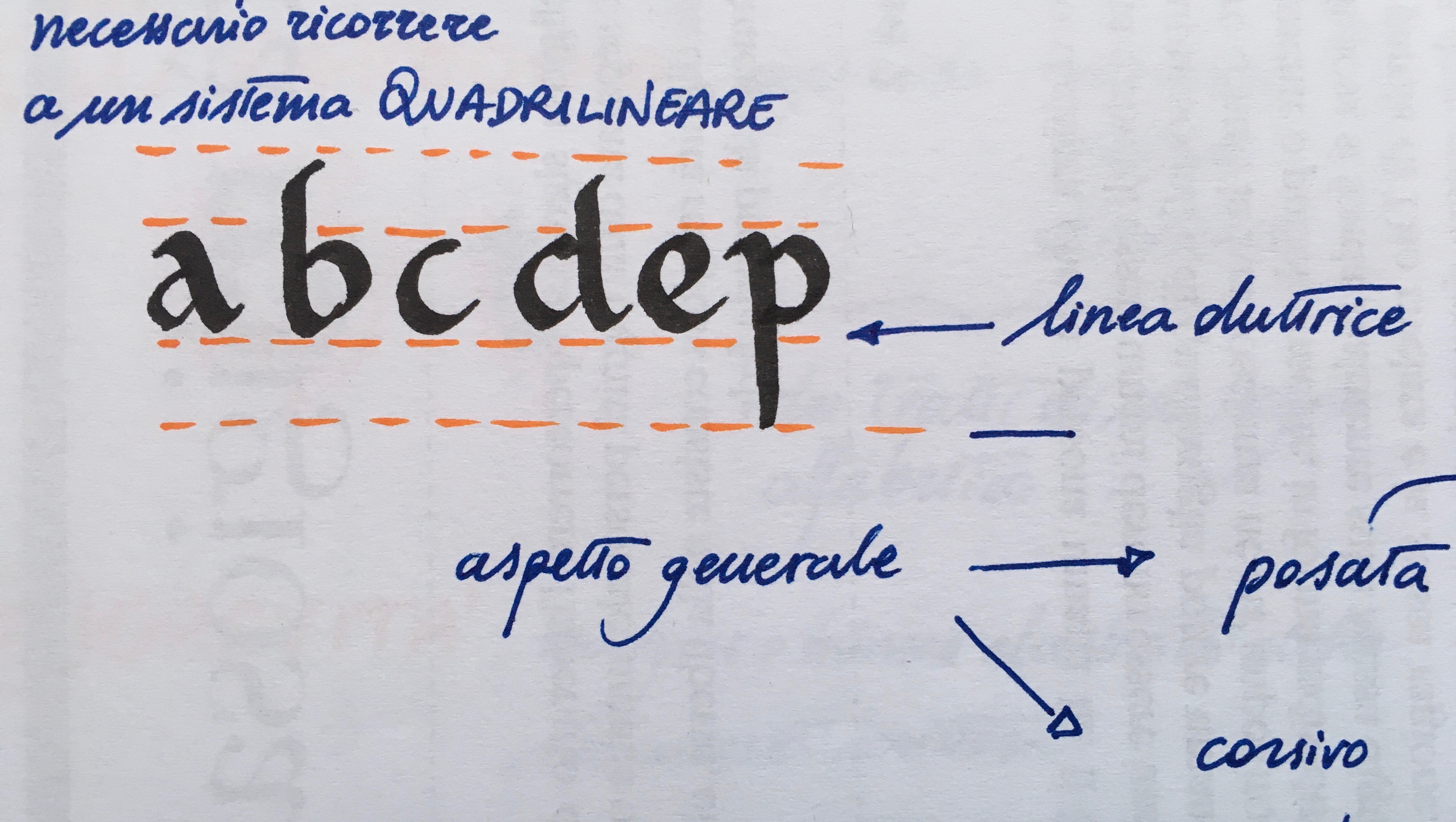 4
velocità di esecuzione della scrittura
1
posata: eseguita con particolare attenzione al profilo del segno
corsiva: porta a un’alterazione del profilo specifico del segno. correnti calamo. Maggiore scioltezza senza troppo stare attenti alla resa grafica
scrittura normale in base a un modello
scrittura usale: scrittura di uso quotidiano con maggiore o minore chiarezza
5
Caratteristiche
SCRITTURA TIPIZZATA: ha una vitalità breve e una modesta diffusione
SCRITTURA CANONIZZATA: più durevole nel tempo e maggiormente diffusa in senso geografico
6
Per valutare una scrittura
analisi dei singoli segni grafici
angolatura della scrittura e dello strumento scrittorio o del supporto di scrittura
forma delle singole lettere
7
Forma delle lettere
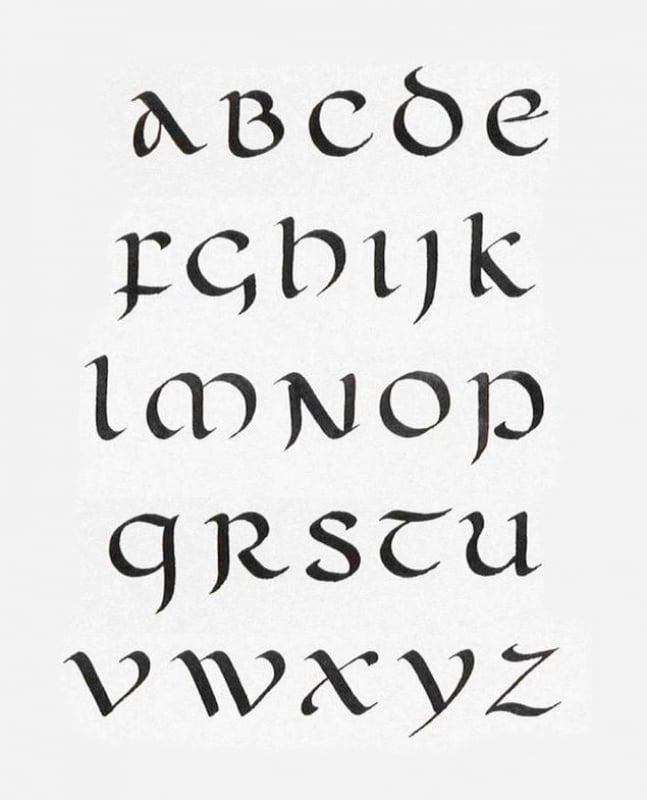 tempo di esecuzione
LINEA
CORPO
ASTA
BARRA
VOLUTA
SVOLAZZO 
ANELLO, occhiello, pancia, frusta, coda, coronamento (Litterae damasianae).
8
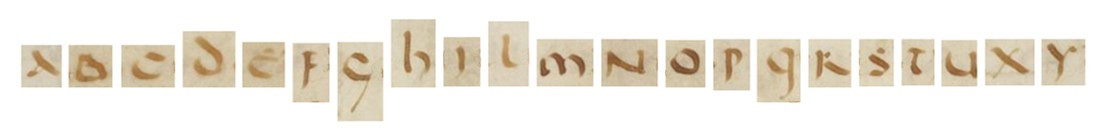 A
Forma
B
Modulo
C
Angolo di Scrittura
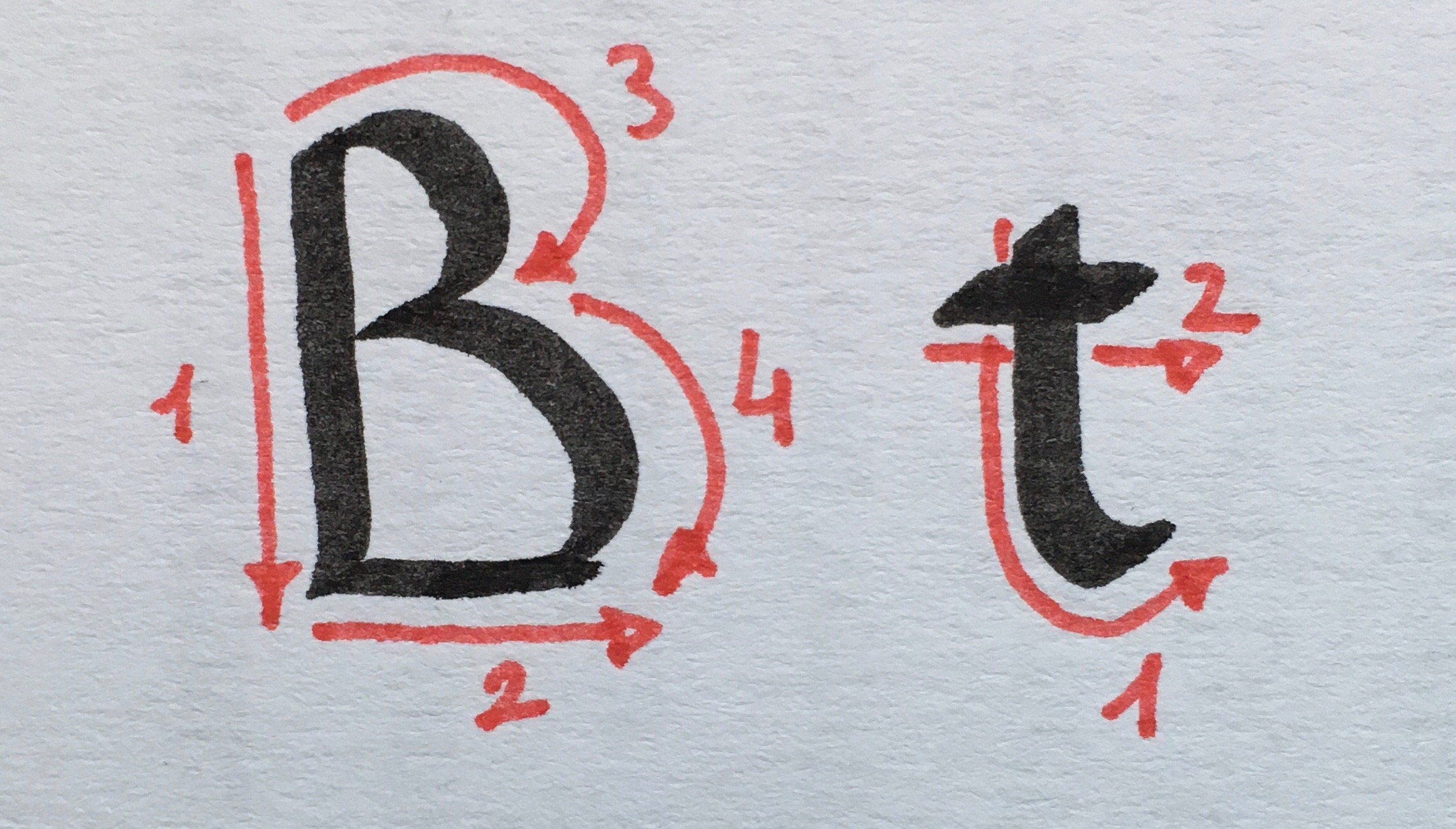 Tratteggio
D
Riguarda numero, ordine e direzione dei segni
E
Gravità
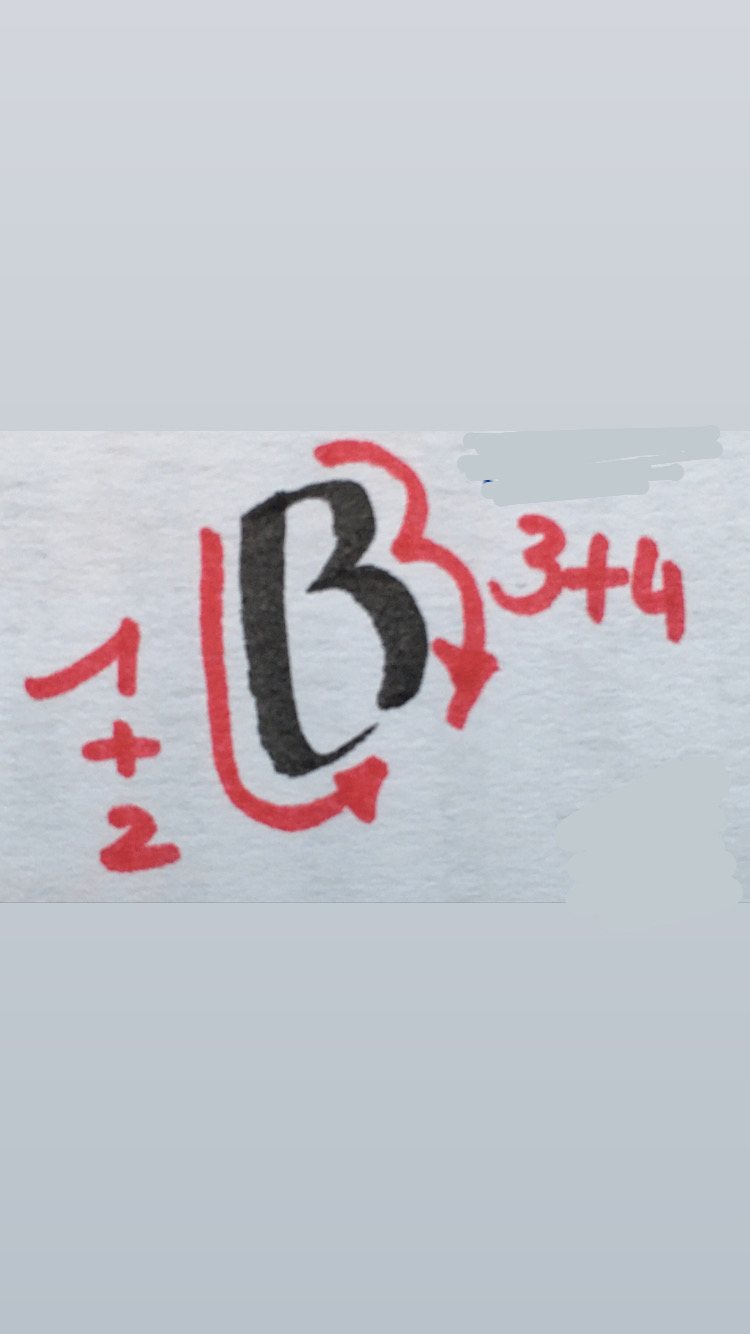 maggiore o minore elasticità dello strumento scrittorio
F
Tratto
elemento grafico unitario nella struttura di una lettera
10
F
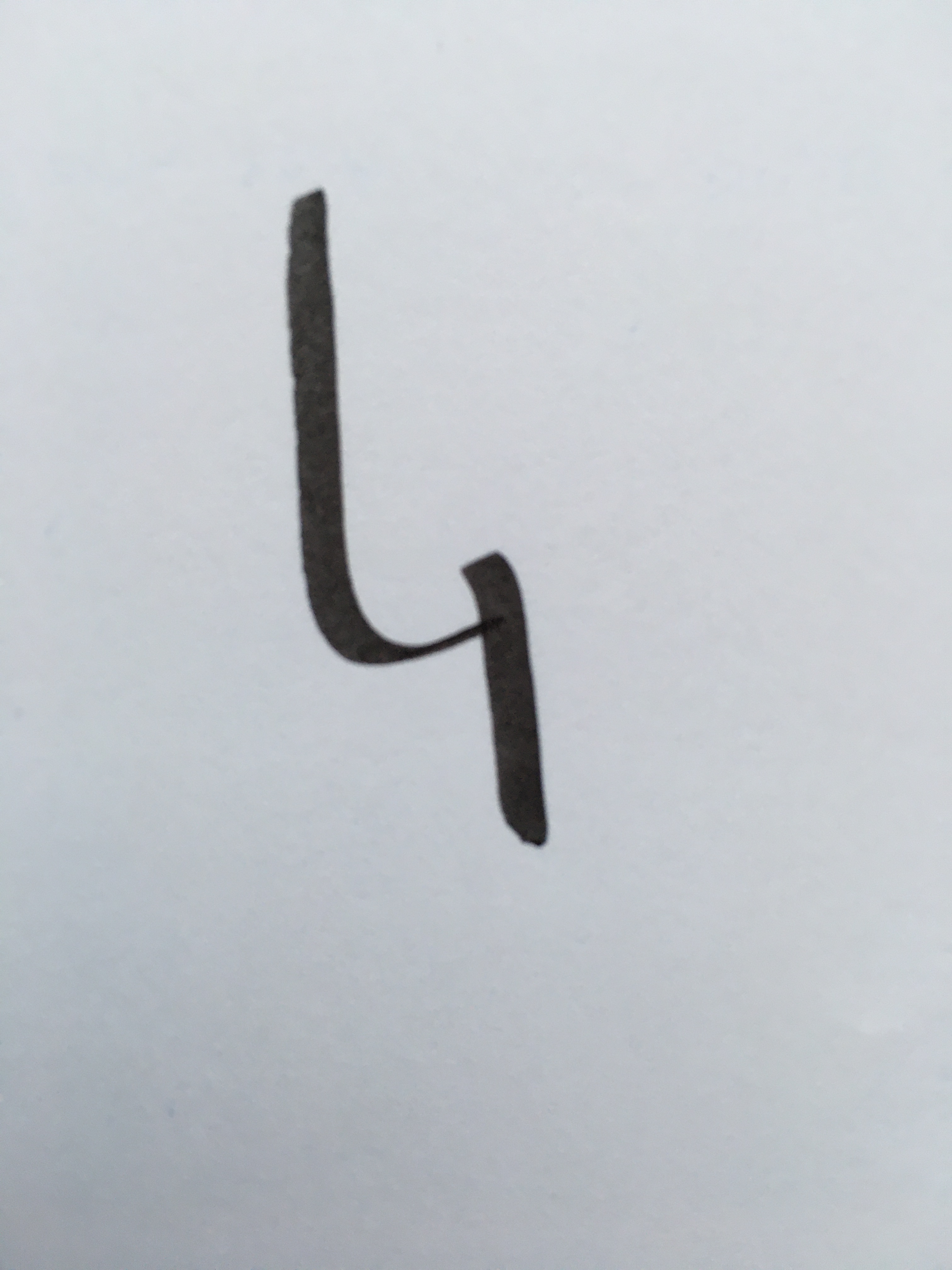 li
1
Legatura
2
Nesso
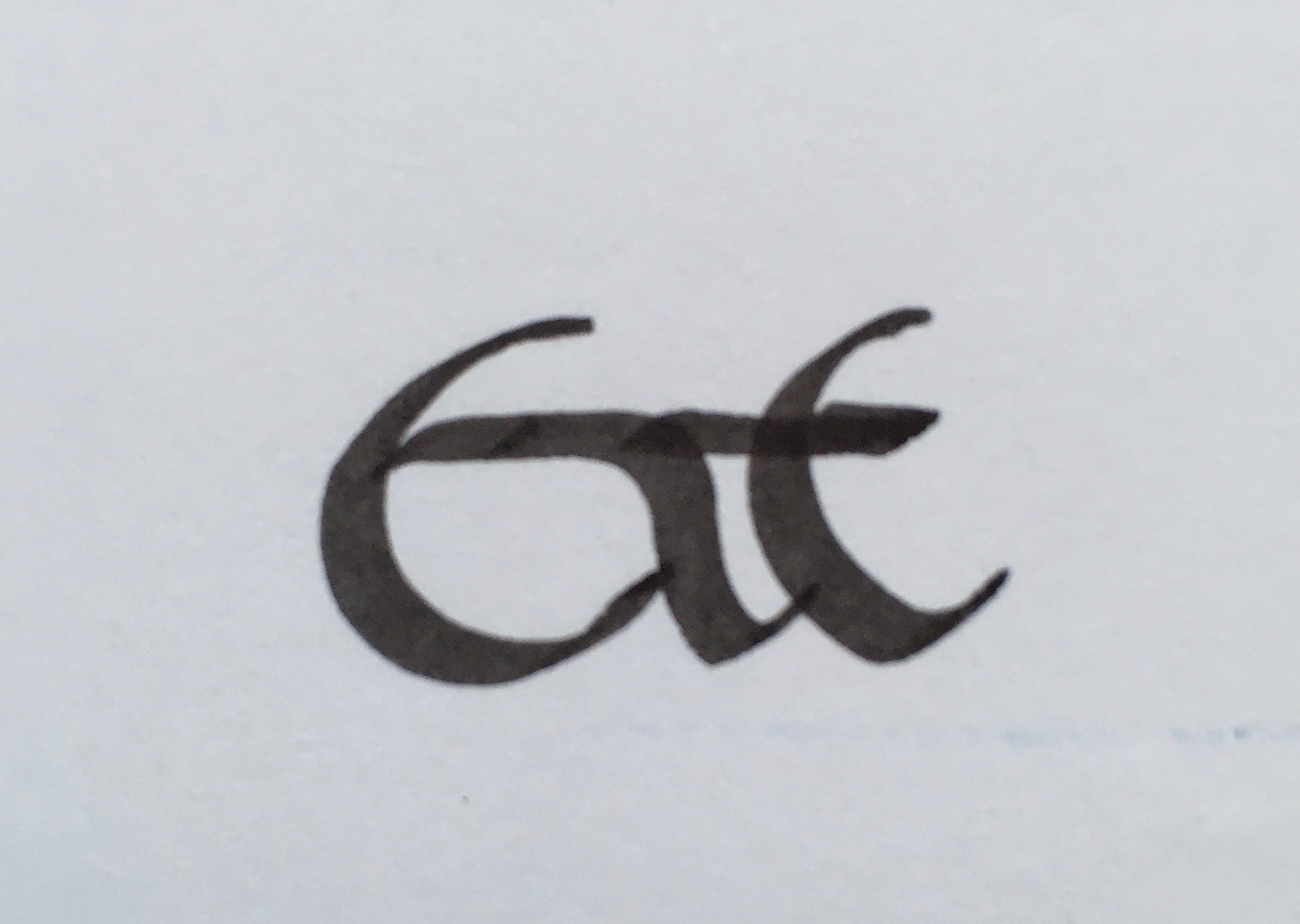 etc
11
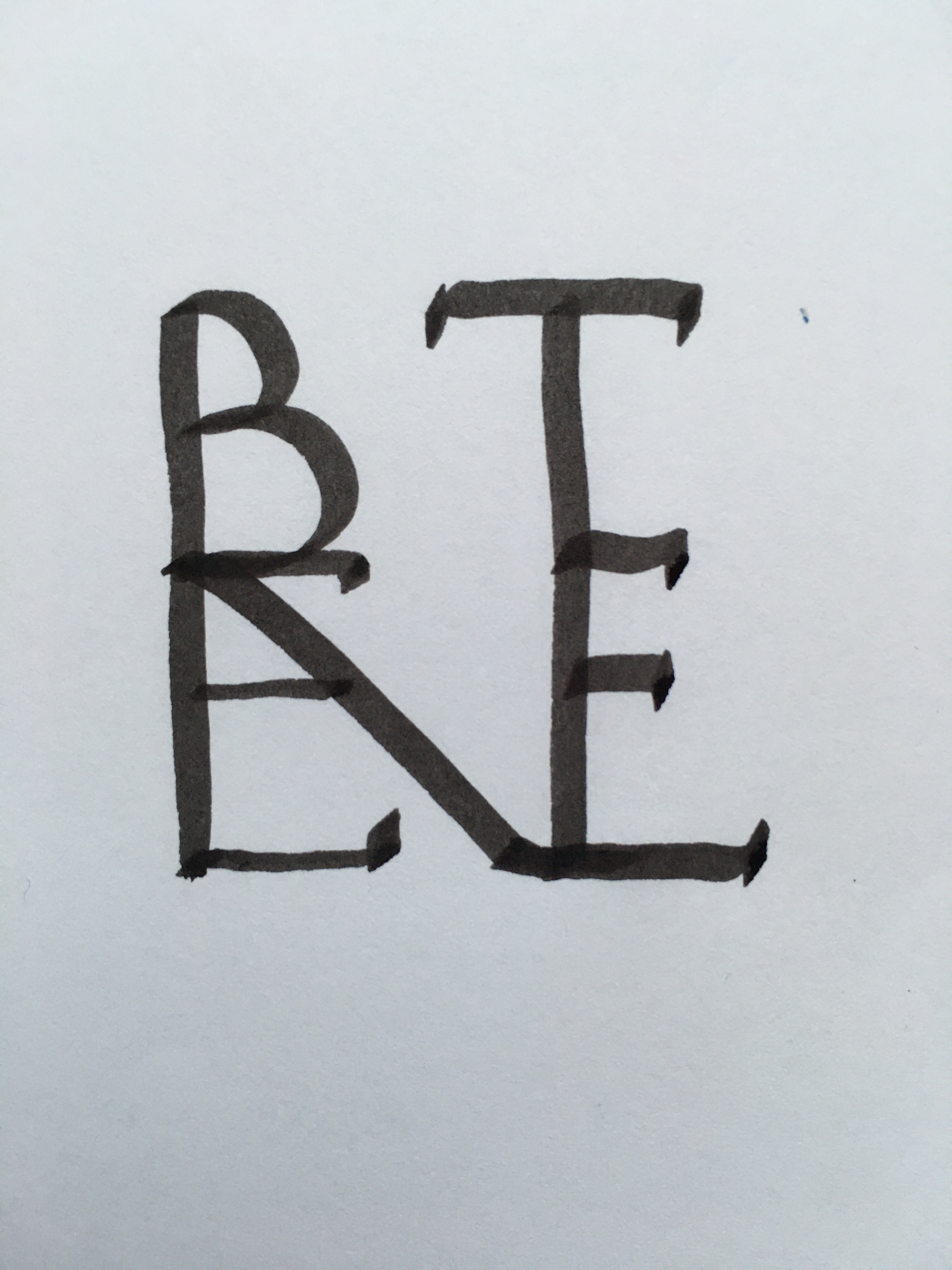 Bene valete
12
Maiuscola corsiva (documenti)
13
tecnica a calamo 
a SGRAFFIO (Punteruolo su superficie dura)
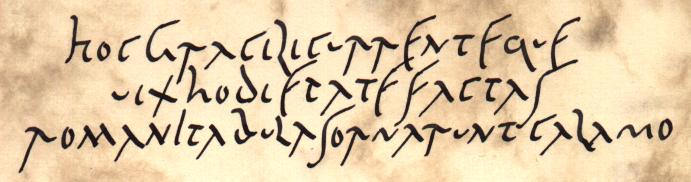 "Hoc gracili currenteque / vix hodie patefactas / Romani tabulas ornarunt calamo